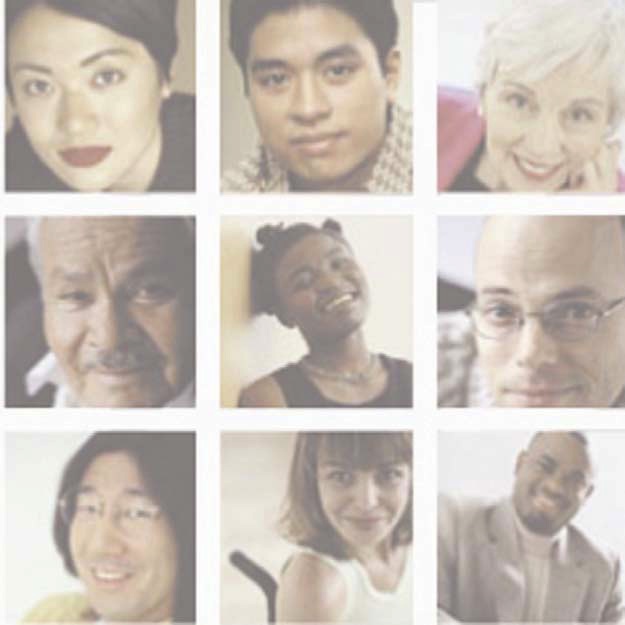 Reinforcing Racial Inequality in America 
MI 2208 Race, Poverty and Biblical Justice
Dr. Craig Hendrickson
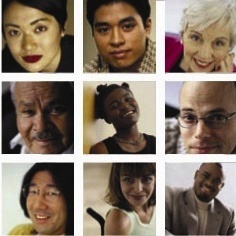 Race & Poverty In America Today
Over fifty years ago, the Civil Rights Act declared that forced racial segregation was illegal. In light of this, why do you think some neighborhoods, schools and workplaces are still segregated?

What do you believe are some of the causes of poverty in America today?
Bob the Tomato on Race in America
Discussion
What was most impactful and/or challenging to you in this video? What ideas are you wrestling with?
How did federal housing policies institutionalize segregation and wealth disparities?
Why do property values go down when a neighborhood changes from white to nonwhite? Who plays a role in this?
The video shows how government policies have created unfair advantages for whites in the past, resulting in a substantial wealth gap between whites and nonwhites.
[Speaker Notes: Lets look at a few more gov’t policies that have contributed as well though…]
Gov’t Assistance…
1935 Social Security—guaranteed retirement income
1935 Wagner Act—gave the right to unionize
1930s-40s Federal Housing Programs (e.g. FHA)—opened home ownership to average Americans
1948 Shelley v. Kraemer—Restrictive covenants in home ownership removed by Supreme Court
1949 National Housing Act—Gov’t sponsored redevelopment
1950s—60s National Housing Boom—suburbanization
1960s Fair Housing Laws Passed—ending discriminatory housing laws
[Speaker Notes: -1935 Social Security—but domestic servants and agricultural workers were excluded. Who benefited, and who was negatively impacted by this policy? African Americans, Mexicans, Asians, who had the lowest wages, least opportunity to save, and most vulnerable in recession, yet excluded.

-1935 American Federation of Labor fought hard to ensure that non-whites could be excluded from unions. Non-whites were locked out of higher paying jobs, had no union protection, medical benefits, full employment, or job security. They were also legally barred from challenging their exclusion. Lasted until 50s, but many craft unions were all white into the 70s.

-FHA/Redlining—Gov’t policy that gave the highest neighborhood rating to whites. Ethnic or mixed neighborhoods lowest and redlined. Less than 2% of 120 billion in gov’t subsidized home loans given to non-whites between 1934-1962.

-Many neighborhoods barred selling to non-whites. This decision removed that, but, unfortunately, the practice continued among private developers & real estate agents who steered clients of color away. Lenders continued to appraise property values based on race following gov’t guidelines, devaluing homes owned by people of color or insisting on higher fees or interest rates to cover their risk. Thus, with federal gov’t help, systematic discrimination was disguised and enables many to claim that resulting segregation was “market driven.” 

-1949 NHA—Housing available to nonwhites primarily rentals and later, public housing. Gov’t sponsored urban renewal destroyed more homes than they built. 90% not replaced, with 2/3 displaced being black or latino. This destroyed taxable properties, placing more burden on fewer residents—encouraged white flight and made the poor poorer.

-1950s-60s—more white homeowners moved to the burbs with help from state and federal tax dollars directed to set up municipal services, fueling commercial investment. Freeways built to connect with central business areas through Black settlement areas, which contributed toward losing local shopping districts and successful small businesses. By the 60s, many businesses began moving to the burbs as well, further concentrating wealth and tax dollars away from urban areas.

-1960s—The problem was appraisers continued to factor race into their assessments and other practices until 1988, when tougher enforcement policies were expanded and finally put in place. 70s-90s, home prices rose dramatically, and white homeowners who benefited from discriminatory housing practices were able to sell at great profit. Meanwhile, minority homeowners’ homes were worth much less or faced an even higher cost of entry into the housing market, which was already set.]
What’s the Point?
Residential segregation didn’t happen by accident, or by consumer preference as many of us believe.

The federal government took many steps to channel resources and opportunities to whites and away from non-whites, resulting in an enormous wealth gap today.
What’s the Point?
This is in part what we refer to when we speak of the advantages of being white in the racialized American social structure:

”White privilege doesn’t mean your life isn’t hard. It means that if you are a person of color, simply by virtue of that, your life might be harder.” (Wytsma p. 25-6)
[Speaker Notes: This is in spite of major gains in high school and college education among African Americans and Latinos.]